Starter - Complete the green and state crime puzzle.
Learning objective –To understand sociological explanations of green and state crime.
Learning outcomes –
I will be able to identity examples and the definition of green and state crime – E
I will be able to explain sociological explanations of green and state crime – C-D
I will be able to evaluate these explanations – A-B
Task
With a partner, look at the following picture of state and green crime. Then discuss the following questions....
Which picture shows green crime and state crime.
Why is it green or state crime?
Is it a crime in your opinion?
Why is it difficult to tackle such crimes?
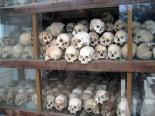 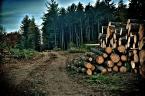 Task
Design a poster highlighting green and state crimes and sociological explanations for them. Include ....
Why has green crime become part of the criminological agenda?
The example of toxic waste  being a global crime.
The green criminology.
Types of green crimes (primary and secondary cues)
Why state crime is a criminological issue.
Difficulties in measuring state crimes.
Understand state crime.

Extension question
Is green and state crime a world or national issue?
How has green crime been evaluated?